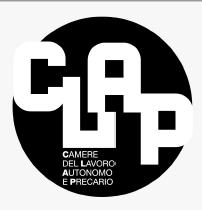 Lavoro “fuori contesto”
208 QUESTIONARI (dicembre 2020-marzo 2021)

	79% COLLABORATORI, 21% DIPENDENTI
	76% interazione con soggetti esterni

74% SONO DONNE
60% HANNO PIU’ DI 46 ANNI 

	48% VIVONO CON FIGLI MINORI 
	13% VIVONO CON FAMILIARI DA ACCUDIRE
	13% VIVONO SOLI
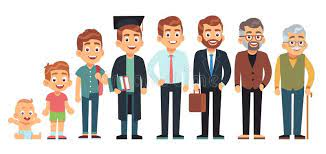 1. INFRASTRUTTURE E ABILITA’ TECNOLOGICHE
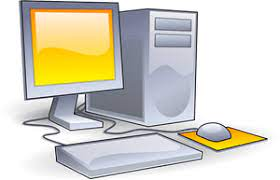 - dotazione aziendale			– dotazione autonoma			– cosa serve
2. ORGANIZZAZIONE DEL LAVORO – IN QUESTO PERIODO…
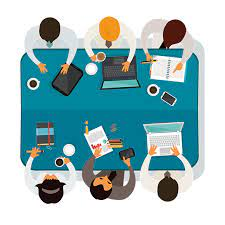 - Cambiamento 				– Informazione 			– Qualità del lavoro
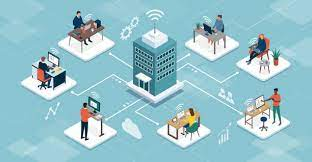 3. CONCILIAZIONE VITA-LAVORO
Complessivamente, il 33% sta vivendo con difficoltà questi mesi di lavoro da remoto
- autonomia 			– spazio/contesto 			– Qualità della vita
4. PROSPETTIVE
L’uso del lavoro agile può contribuire a migliorare il benessere organizzativo:			 95% Molto/Abbastanza d’accordo
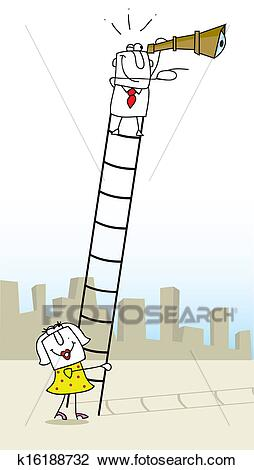 Vorrei che il lavoro agile fosse introdotto in azienda come modalità strutturale di organizzazione del lavoro		94% Molto/Abbastanza d’accordo
- Benessere organizzativo	– facilitazioni/supporto		– consultazioni/informazioni
PUNTI DI ATTENZIONE PER LA COSTRUZIONE DI UNA PIATTAFORMA SINDACALE
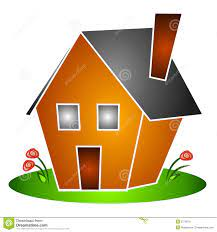 Diritto allo smartworking (non è un privilegio!)
Medesimo trattamento salariale (compresi i buoni pasto e il recupero delle perdite subite)
Limitare forme di iperattivismo e overworking. Diritto/dovere alla disconnessione, reperibilità «regolata» e autonomia. Conciliazione dei tempi di vita/tempi di lavoro (anche in prospettiva di genere)
Cambiamento organizzativo, tecnologico, culturale
Organizzazione del lavoro per attività e obiettivi (approccio orientato ai risultati vs modello della presenza)
Strumentazione adeguata e integrazione di forme di welfare aziendale (flexible benefit)
Tutela della sicurezza e della salute
Diritto all’informazione, alla privacy e tutela al trattamento dei dati collegati alle piattaforme vs controllo
Formazione adeguata (nuove attitudini e competenze)
Riprogettazione degli spazi
Lo Smart Working deve esser regolato da un Accordo e in prospettiva deve esser inserito anche nell’adeguamento della parte normativa del CCAL